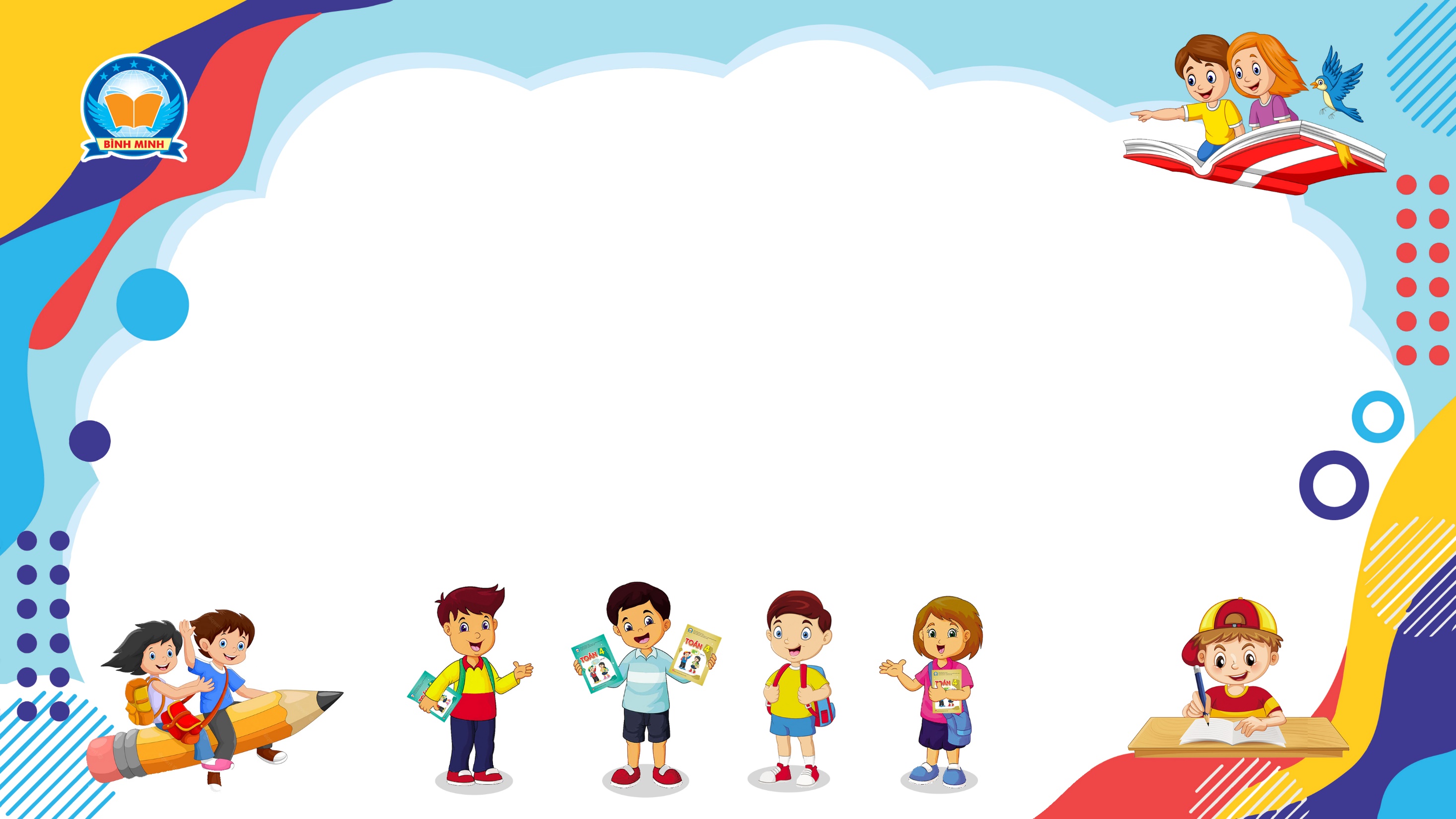 Bài 18
TÌM HAI SỐ KHI BIẾT TỔNG VÀ TỈ SỐ CỦA HAI SỐ ĐÓ
(Sách giáo khoa Toán 5 - Tập một - Trang 23)
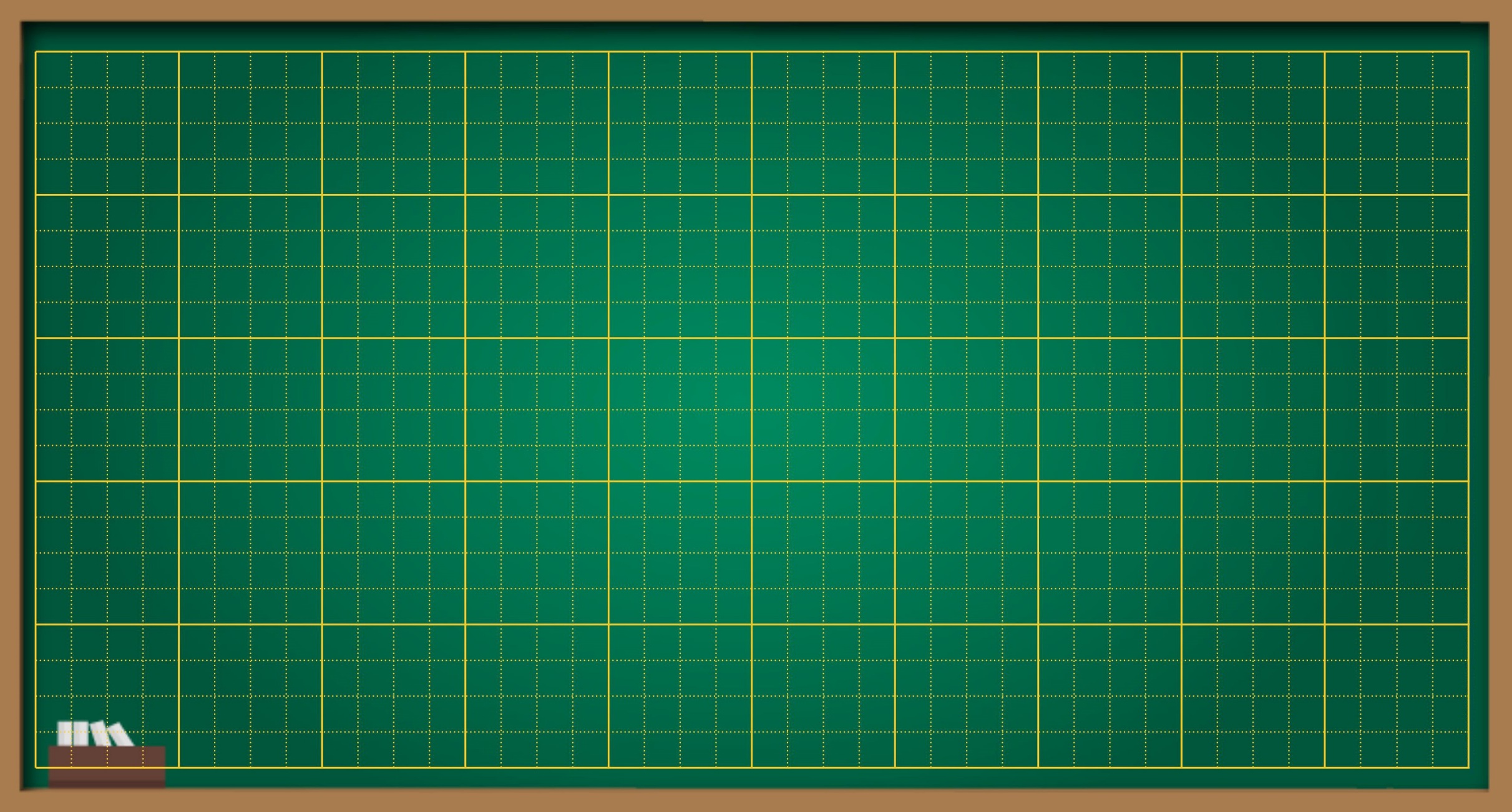 Thứ … ngày … tháng … năm ….
Bài 18
Tìm hai số khi biết tổng và tỉ số
của hai số đó
Măng Non
Kiến thức
Kĩ năng
Thái độ
Năng lực
01
02
03
04
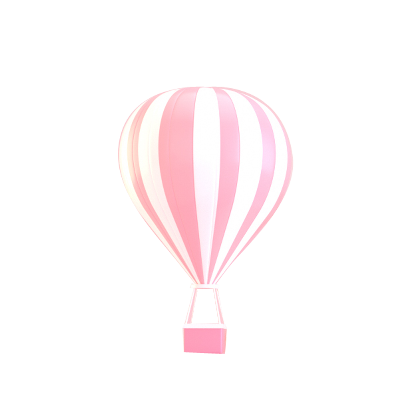 YÊU CẦU CẦN ĐẠT
KHỞI ĐỘNG
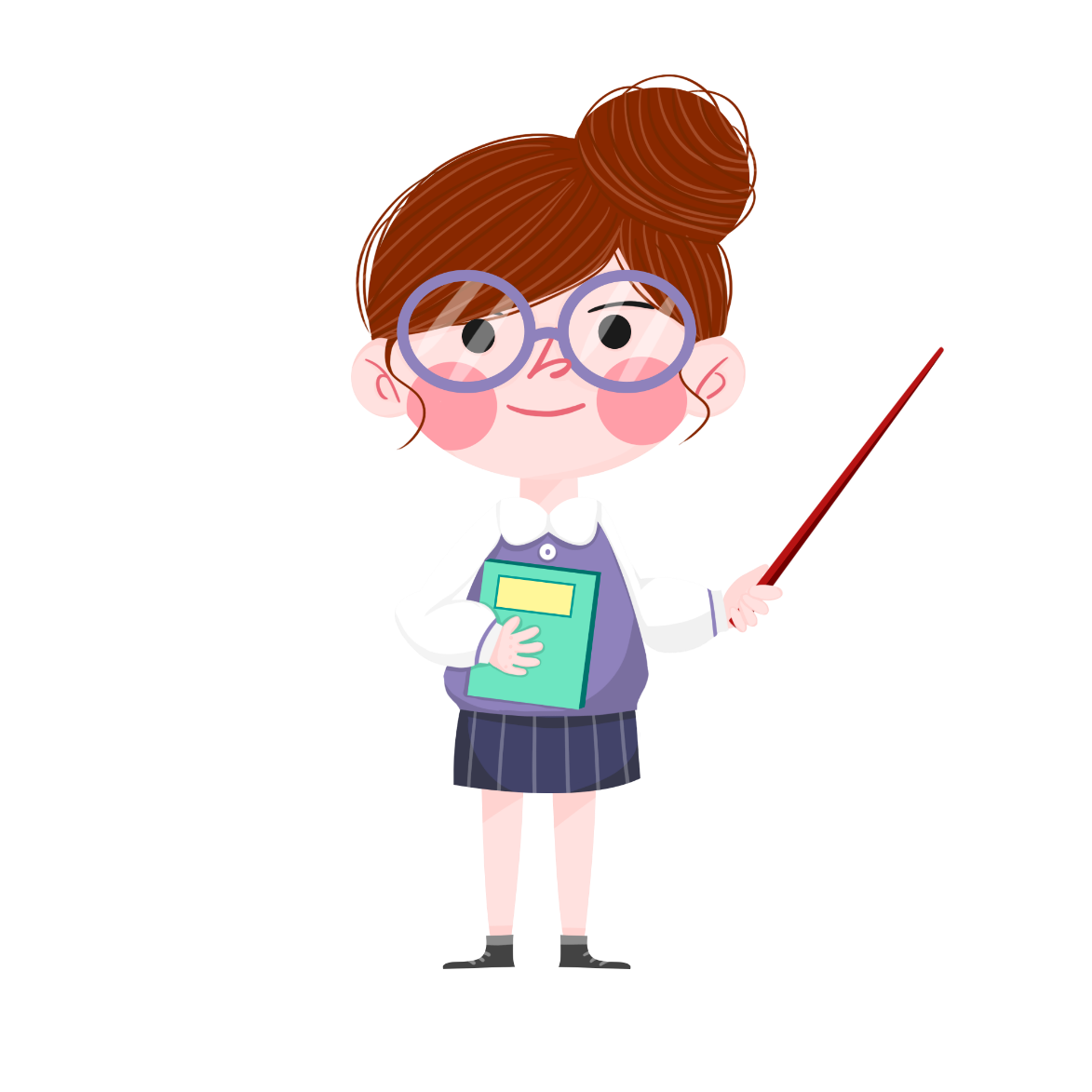 - Biết cách giải bài toán Tìm hai số khi biết tổng và tỉ số của hai số đó.
- Giải được bài toán Tìm hai số khi biết tổng và tỉ số của hai số đó.
HS có phẩm chất học tập tích cực.
Năng lực tự học, NL giải quyết vấn đề và sáng tạo, NL tư duy - lập luận logic.
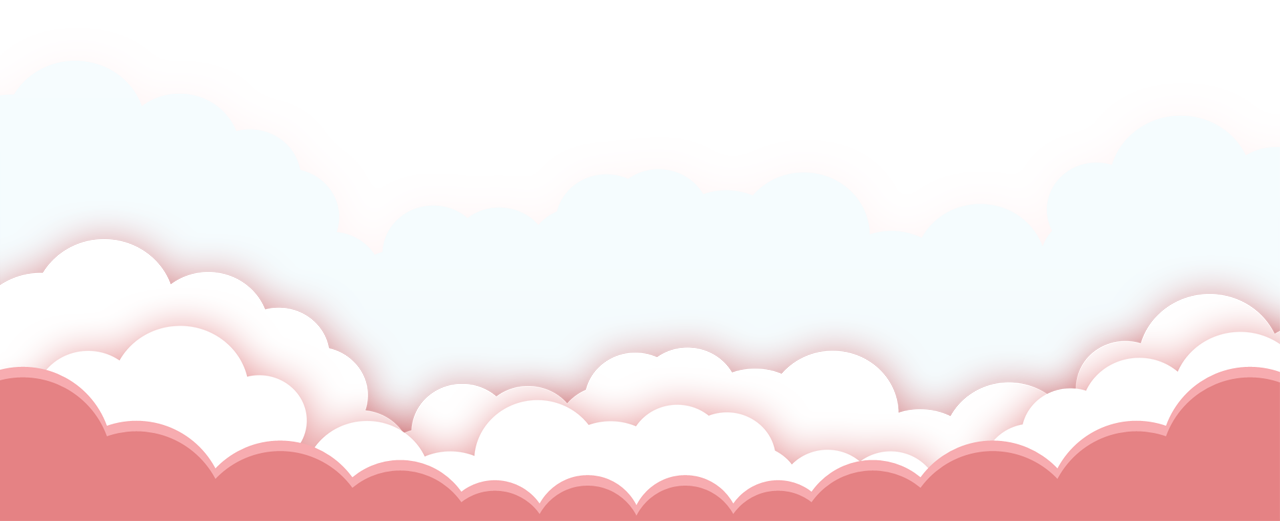 Măng Non
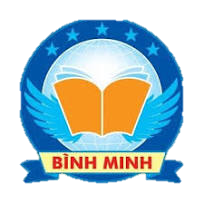 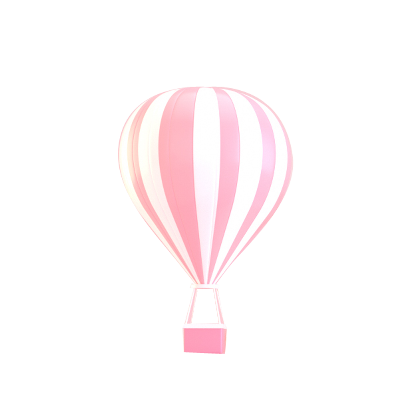 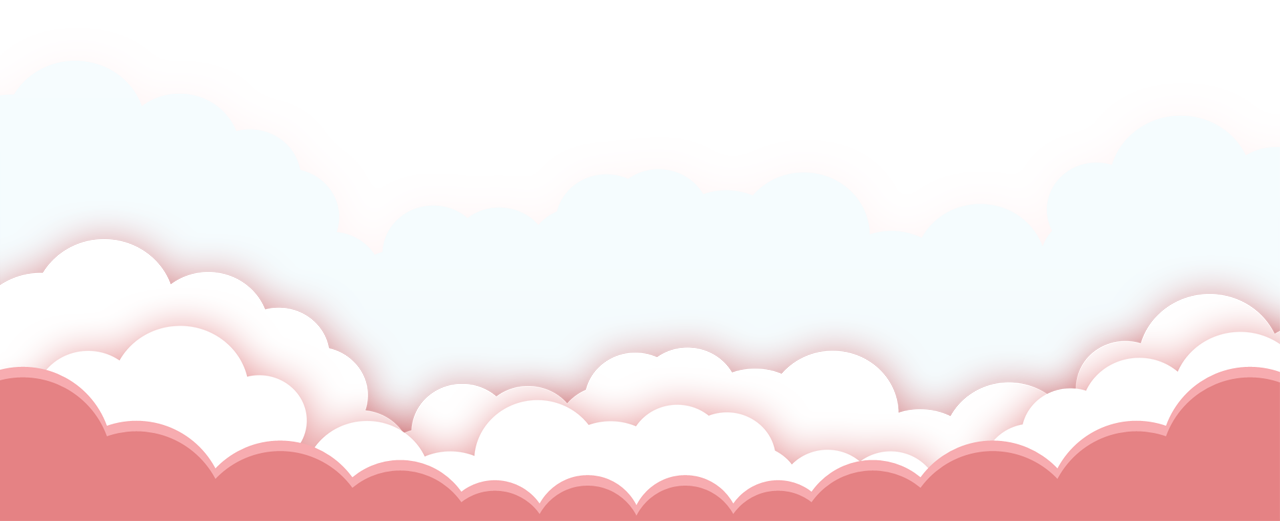 KHỞI ĐỘNG
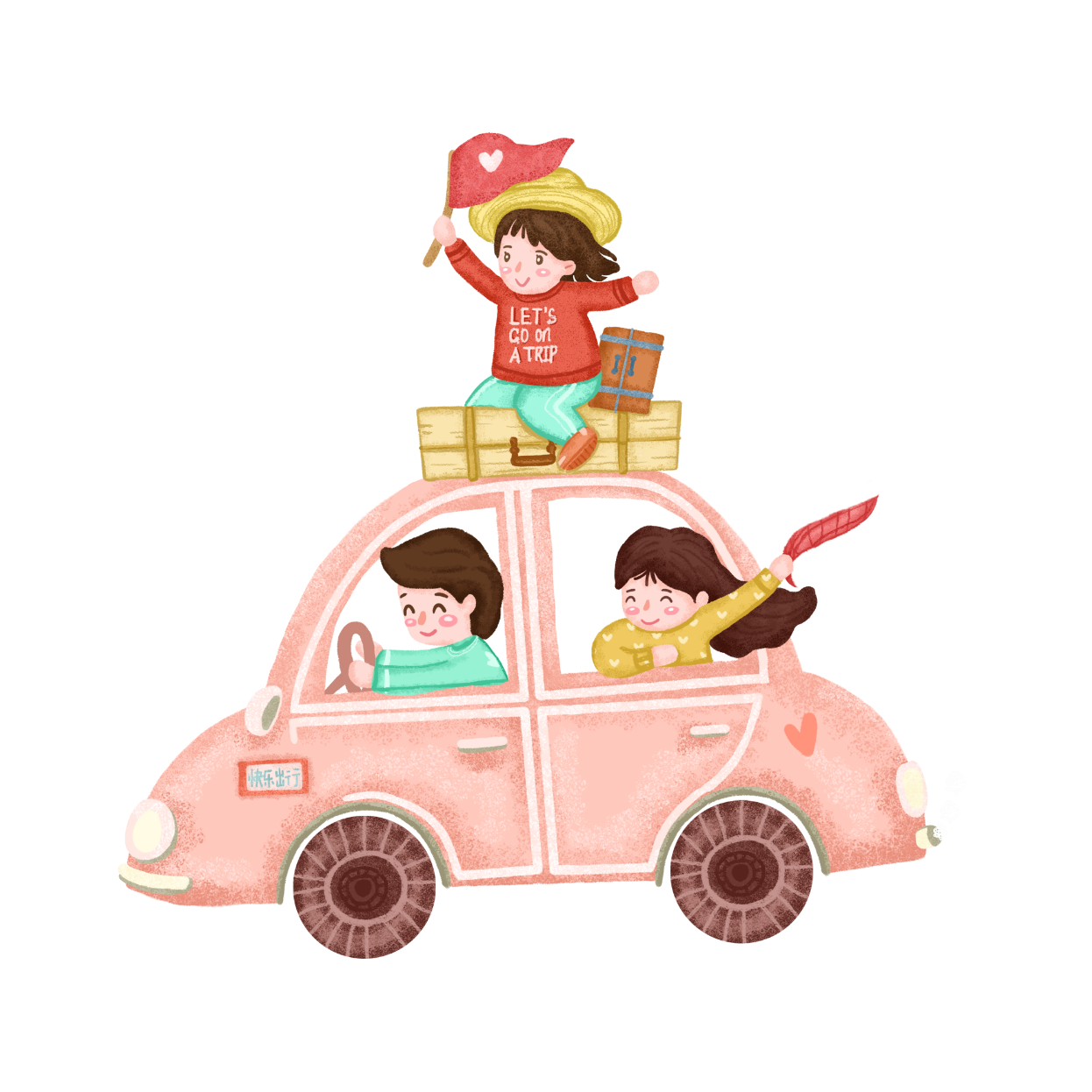 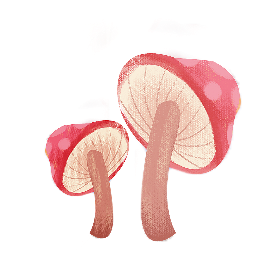 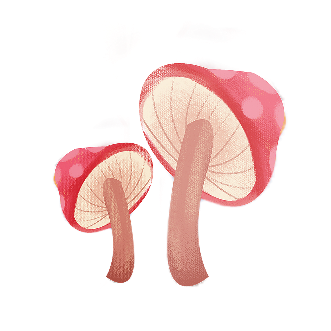 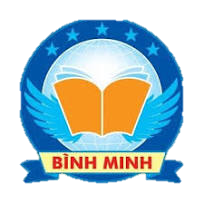 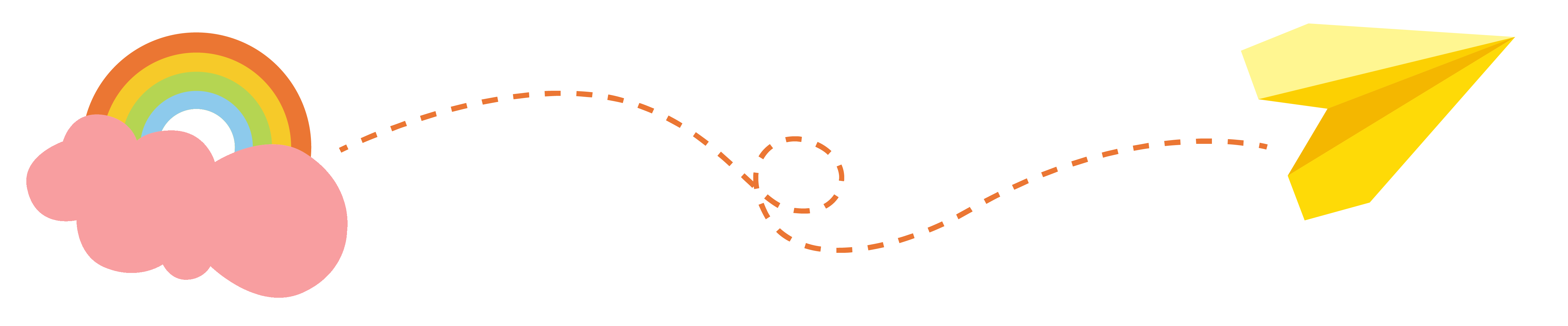 KHỞI ĐỘNG
Viết tỉ số của m và n, biết:
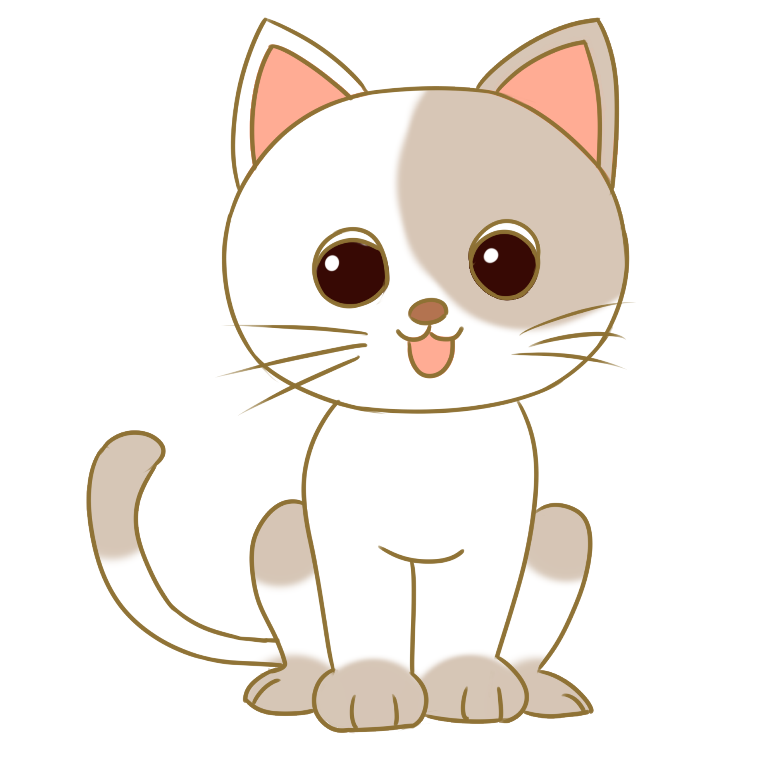 a) m = 3 và n = 5
b) m = 1 và n = 7
c) m = 9 và n = 13
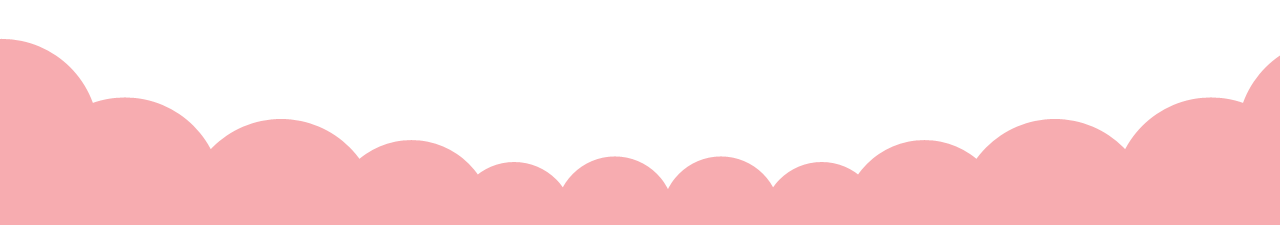 Măng Non
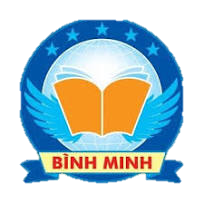 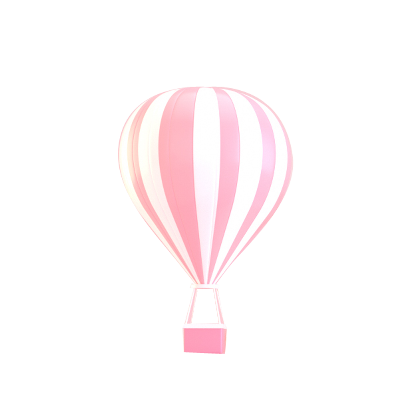 KHÁM PHÁ
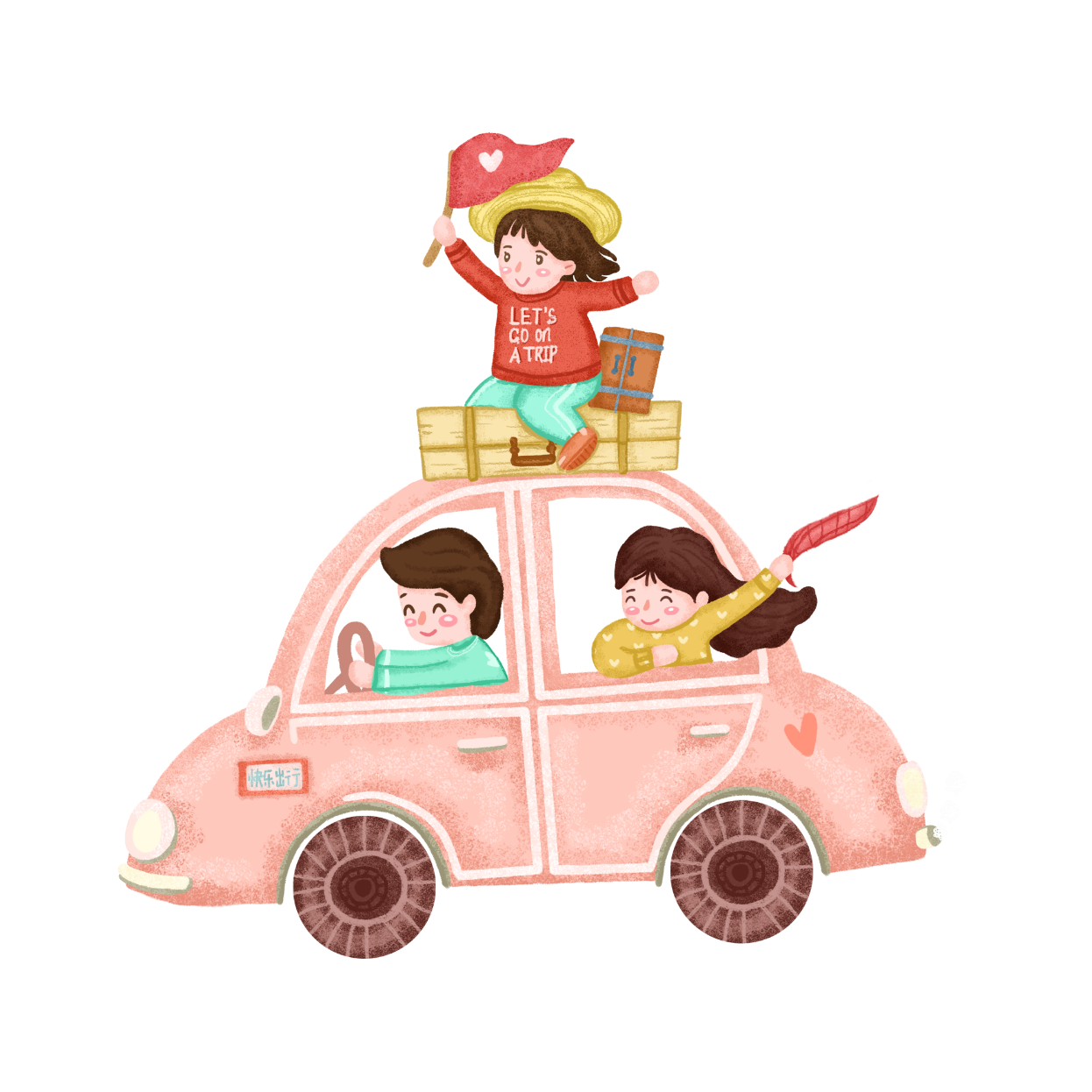 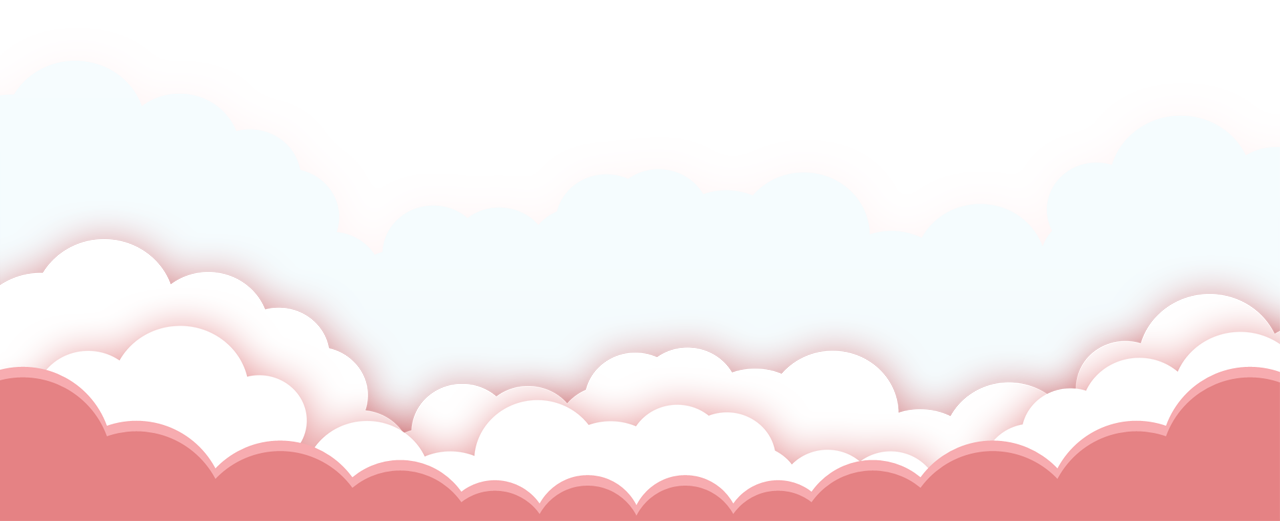 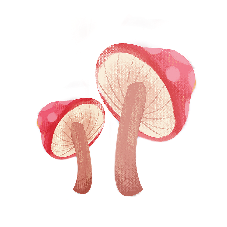 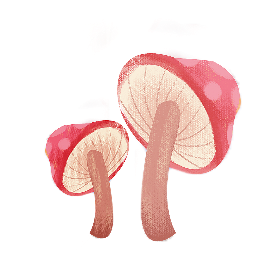 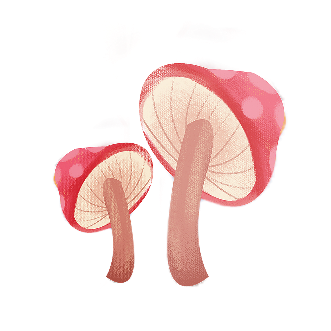 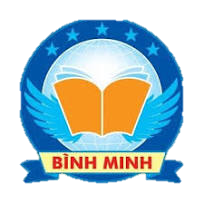 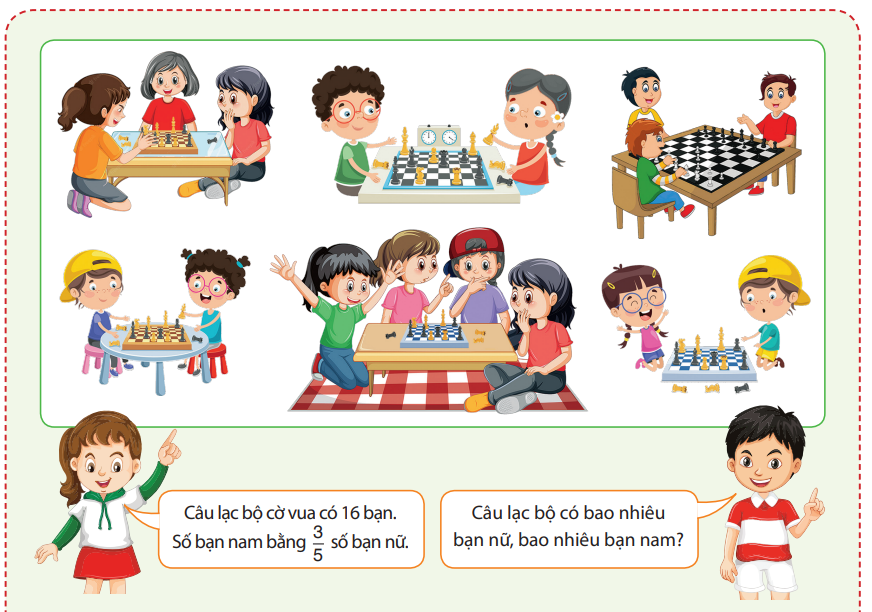 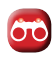 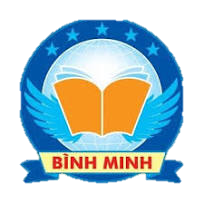 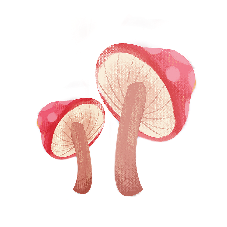 KHÁM PHÁ
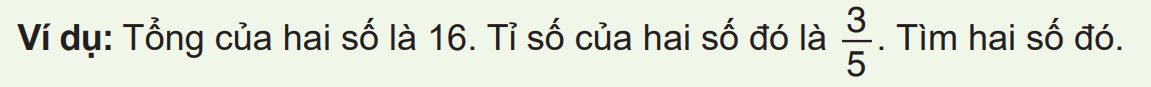 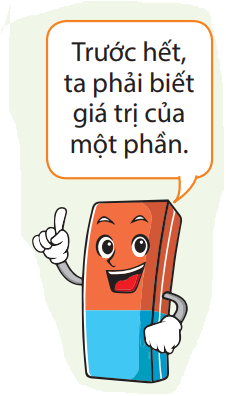 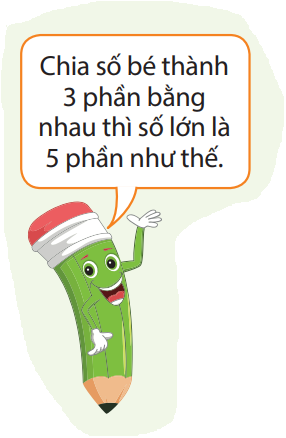 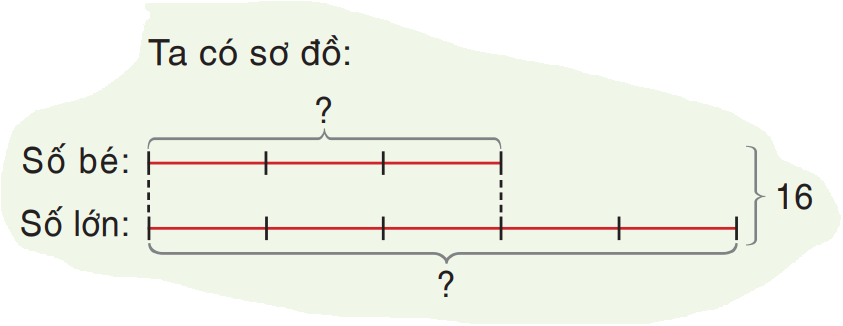 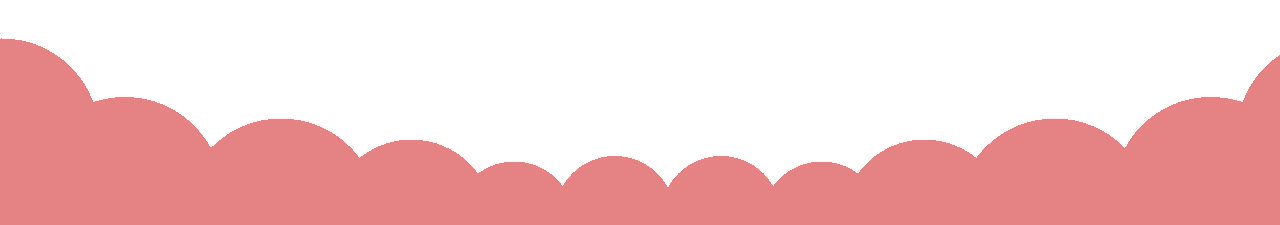 Bài giải
Ta có sơ đồ:
?
Số bé :
Vẽ sơ đồ
16
Số lớn:
?
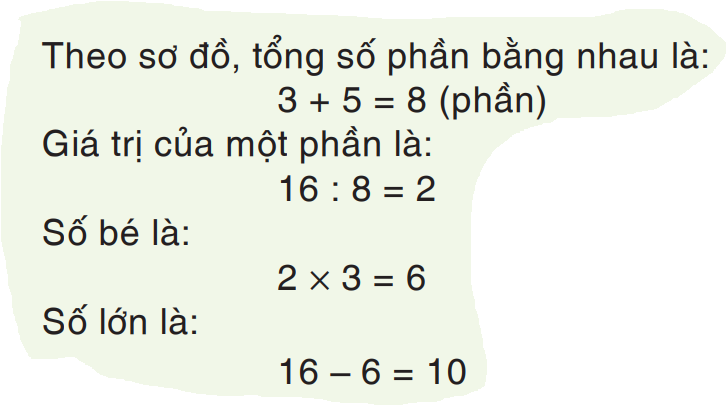 Tìm tổng số phần bằng nhau
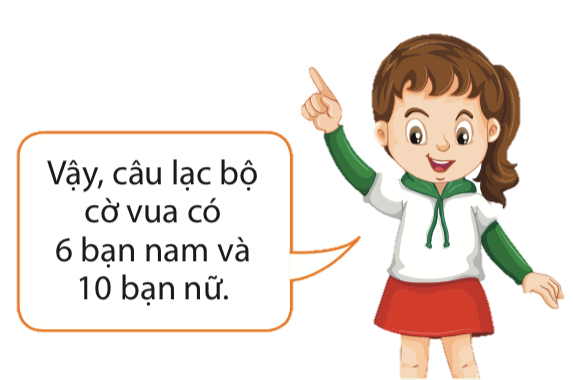 Tìm giá trị một phần
Tìm số bé ( hoặc tìm số lớn)
Tìm số lớn (hoặc tìm số bé)
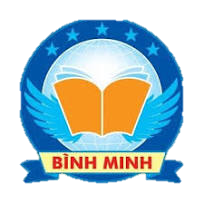 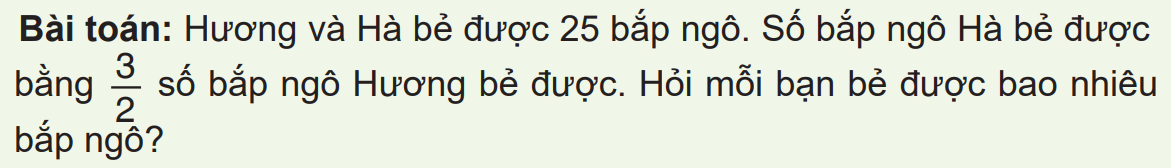 TÓM TẮT
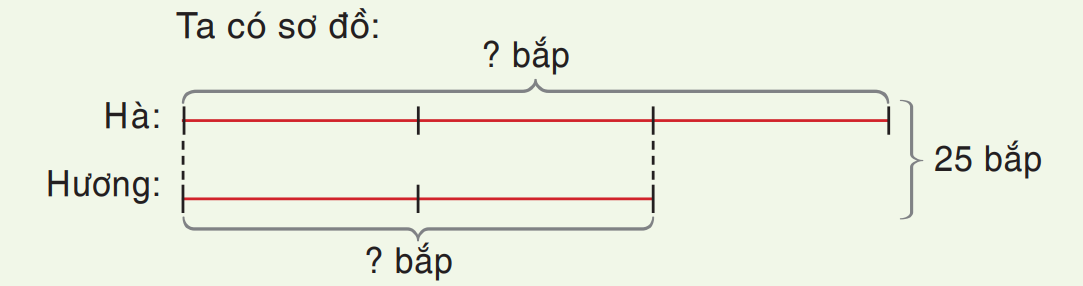 Bài giải
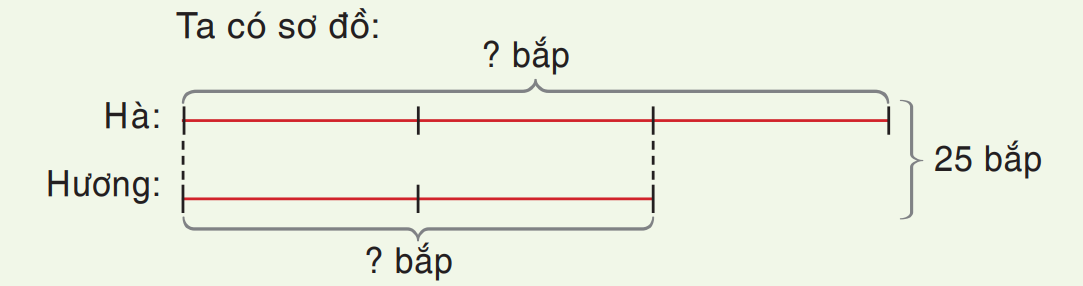 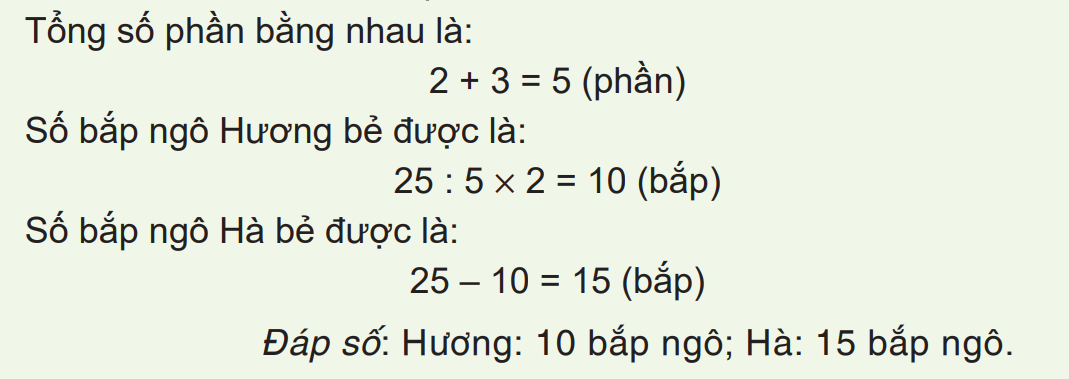 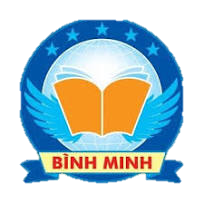 Cách giải bài toán Tìm hai số khi biết tổng và tỉ số của hai số đó:
Bước 1
Vẽ sơ đồ (dựa vào tỉ số)
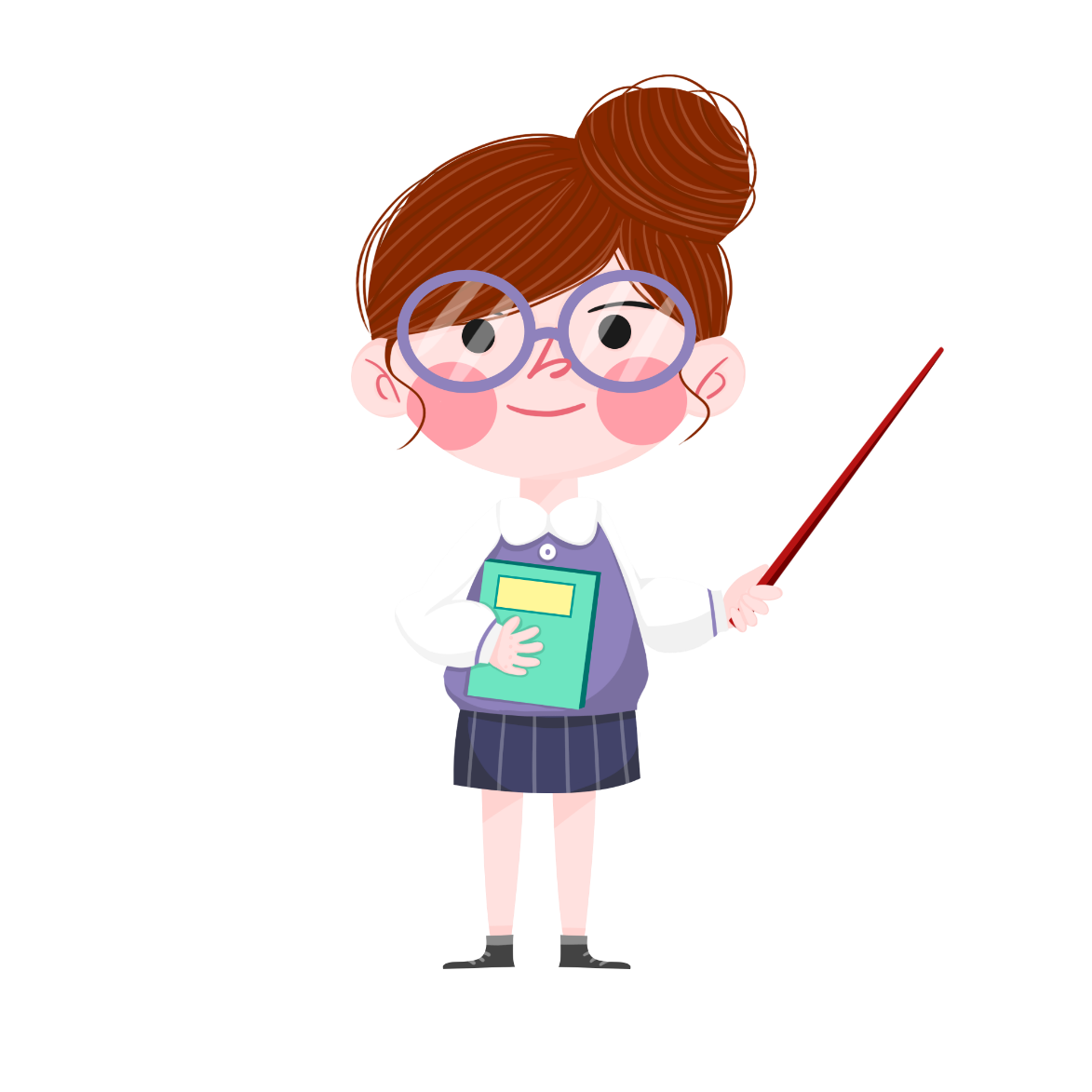 Bước 2
Tìm tổng số phần bằng nhau.
Tìm số bé.
Bước 3
Tìm số lớn.
Bước 4
Măng Non
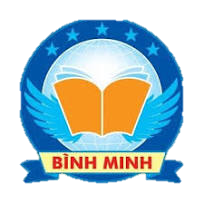 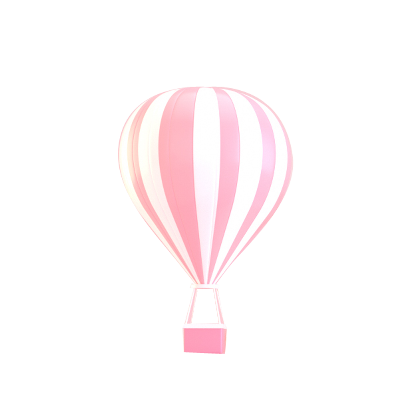 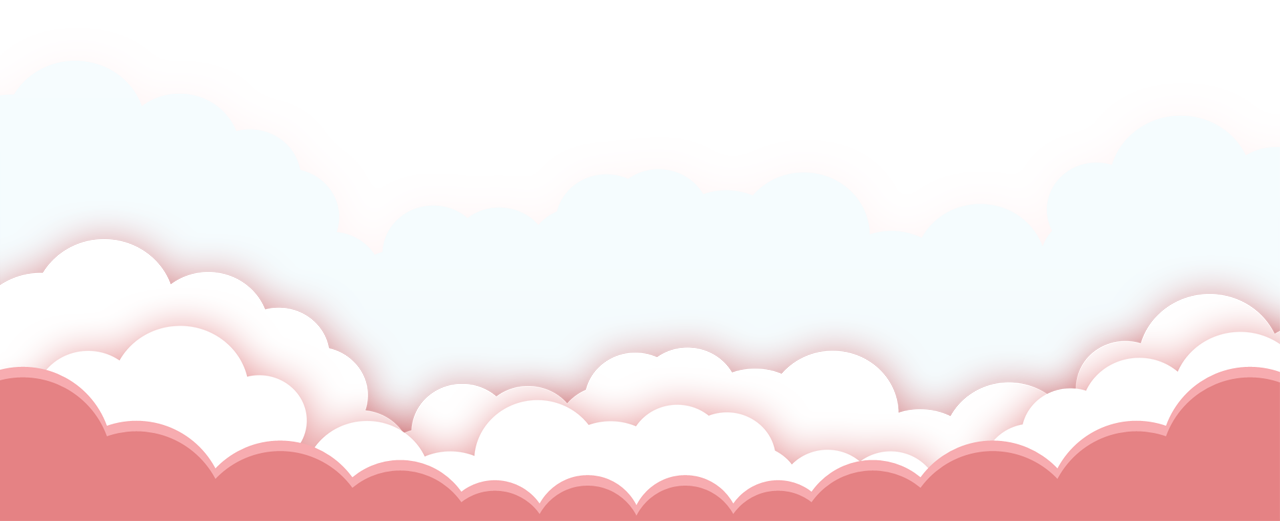 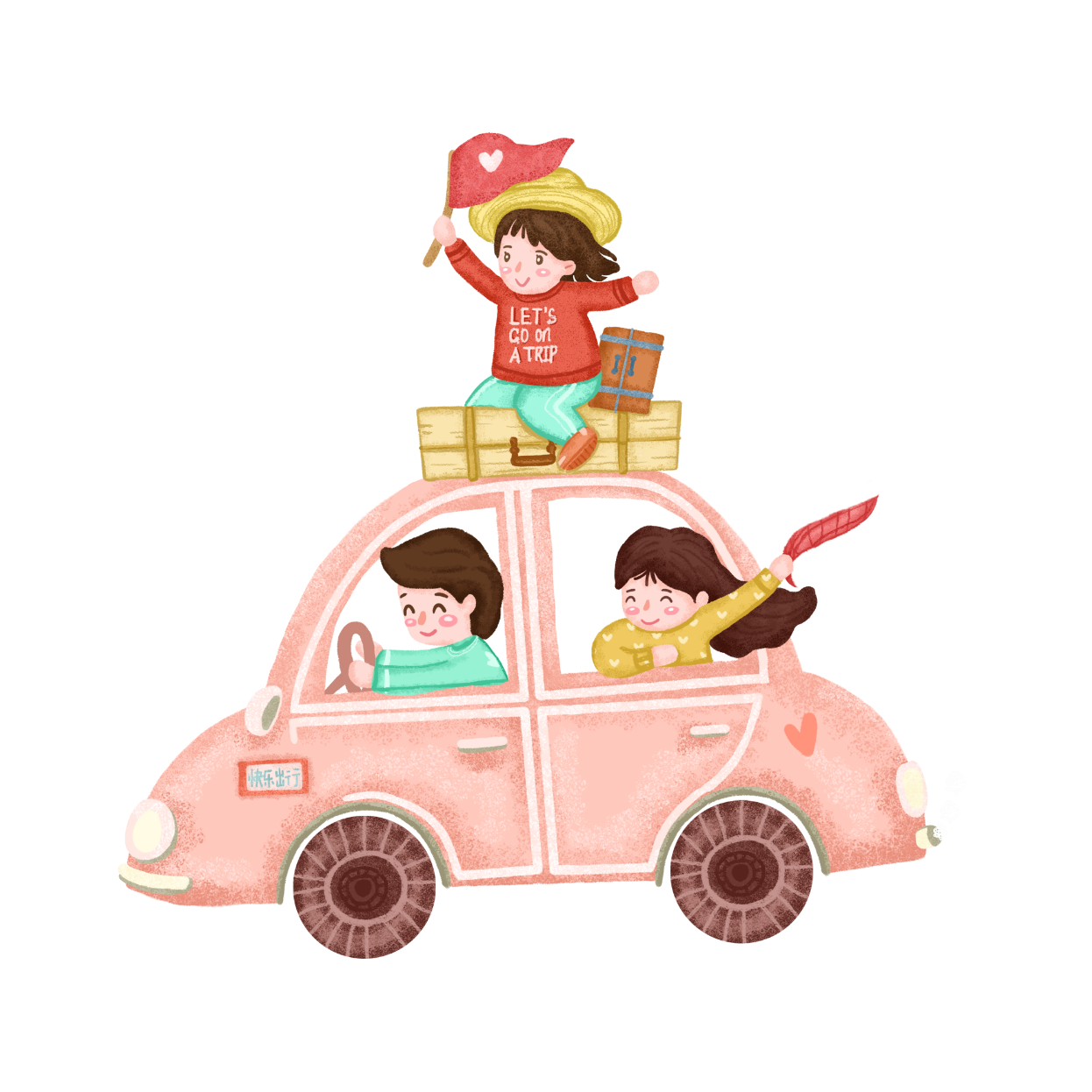 THỰC HÀNH
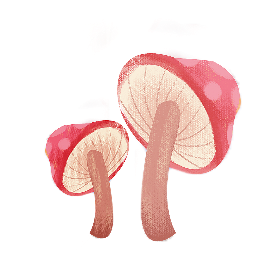 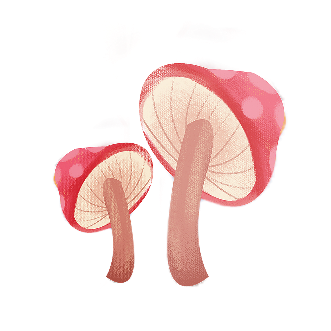 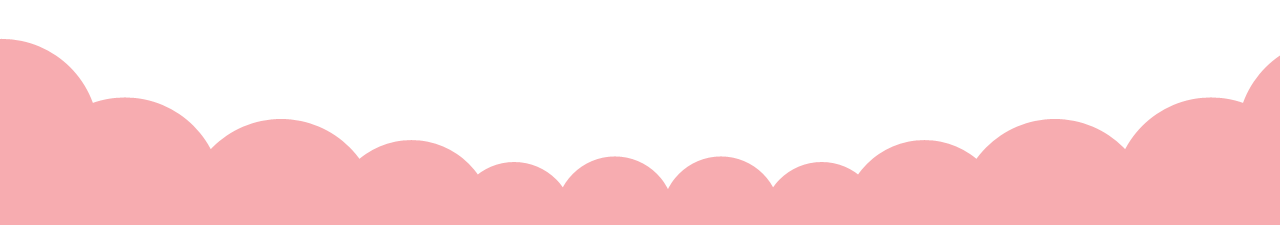 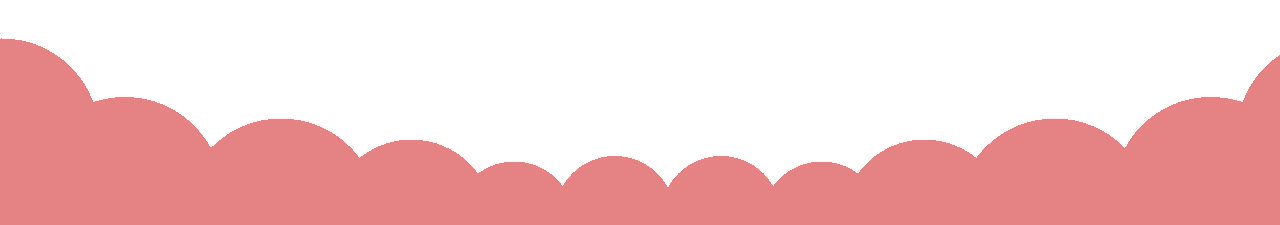 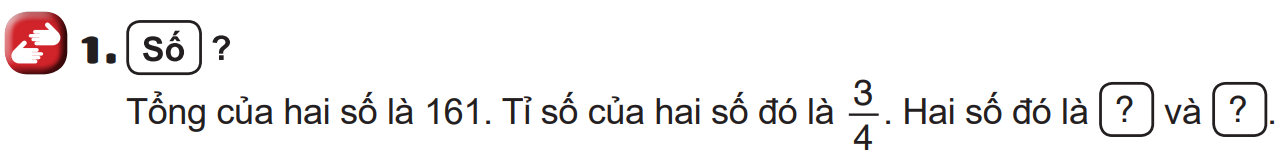 Bài giải
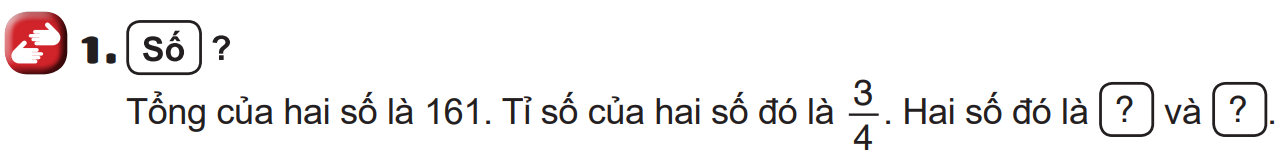 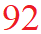 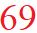 Măng Non
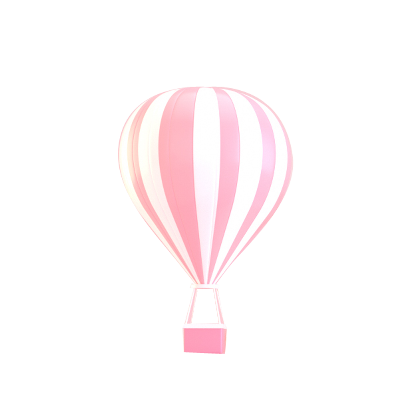 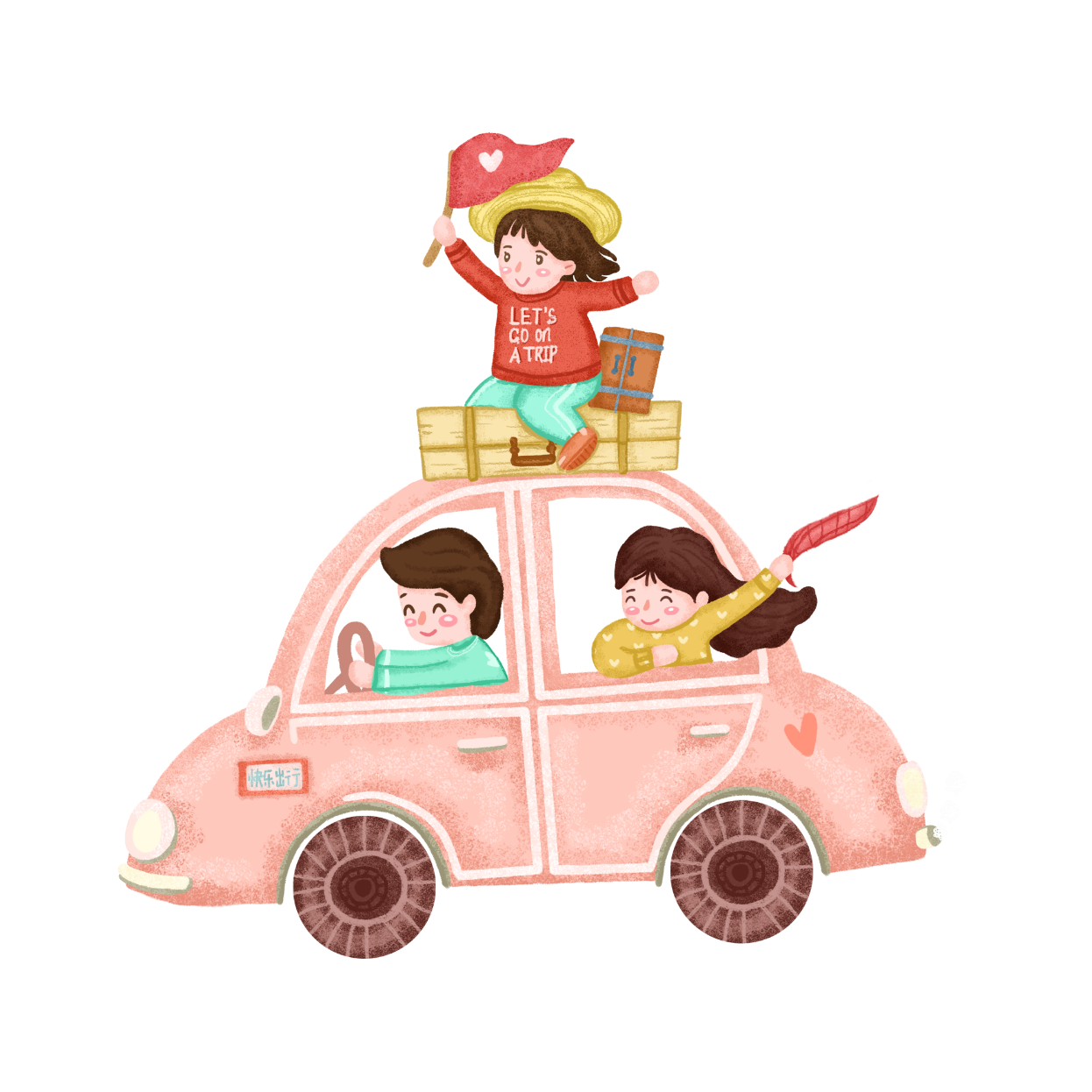 VẬN DỤNG
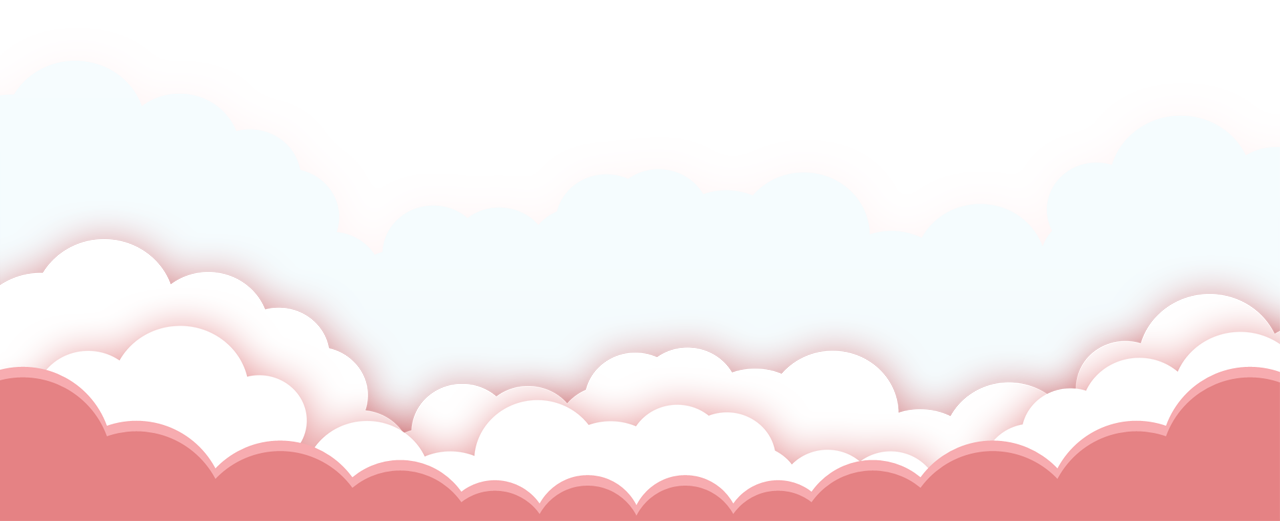 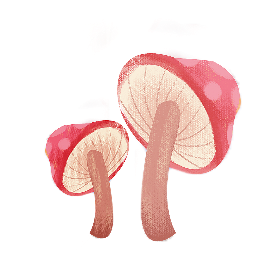 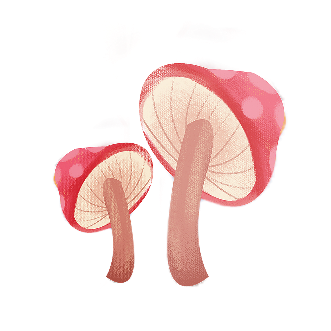 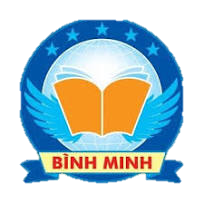 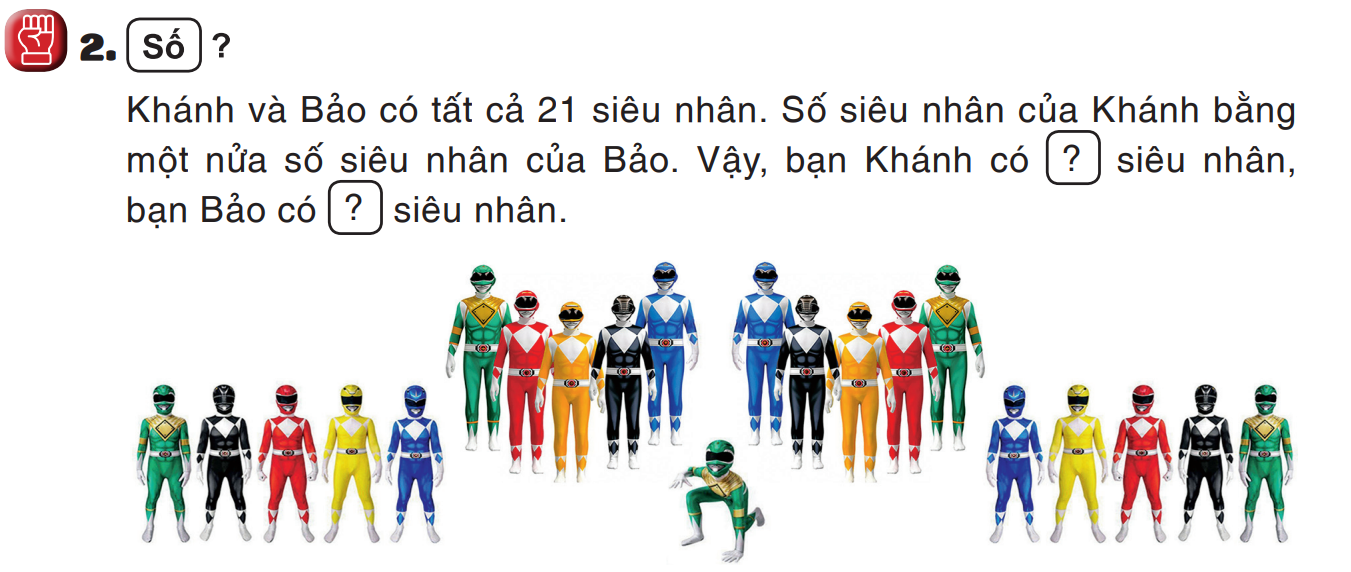 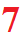 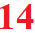 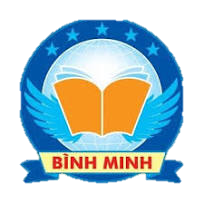 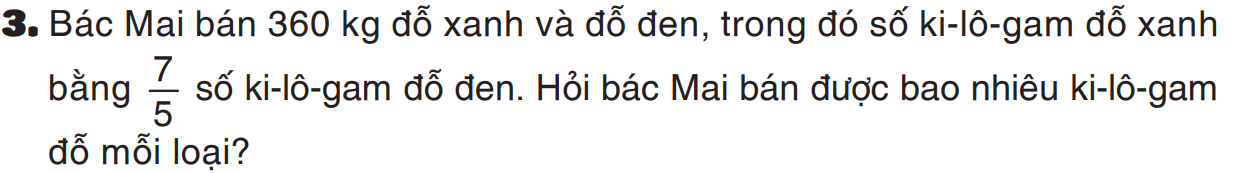 TÓM TẮT
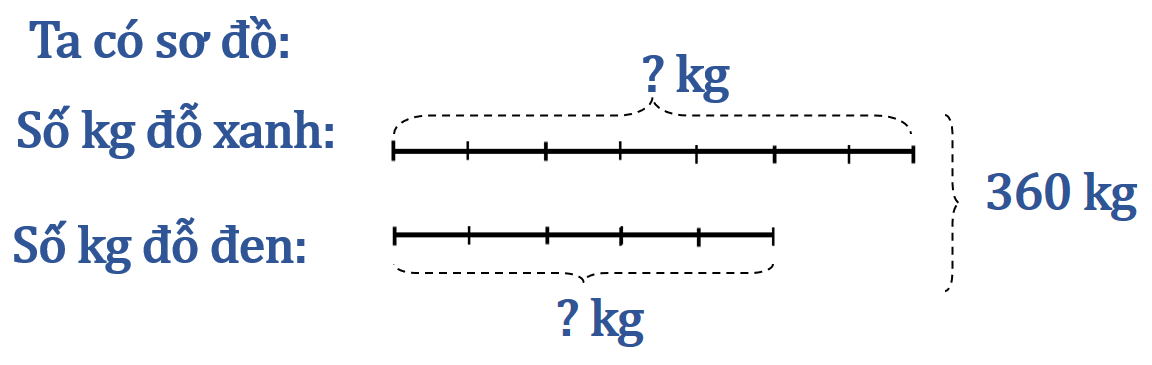 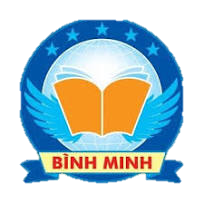 Bài giải:
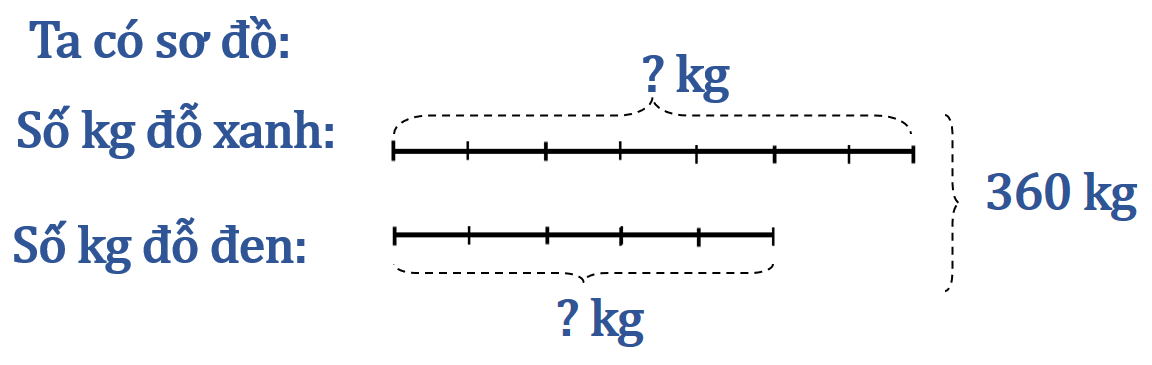 Theo sơ đồ, tổng số phần bằng nhau là:
7 + 5 = 12 (phần)
Số ki – lô – gam đỗ xanh là:   360 : 12 x 7 = 210 (kg)
Số ki – lô – gam đỗ đen là:   360 – 210 = 150 (kg)
Đáp số: Đỗ xanh: 210kg               Đỗ đen: 150kg
Khi giải bài toán Tìm hai số khi biết tổng và tỉ số của hai số đó, ta làm những bước nào?
Bước 1: Vẽ sơ đồ.
Bước 2: Tìm tổng số phần bằng nhau.
Bước 3: Tìm số bé.
Bước 4: Tìm số lớn.
Lưu ý: Có thể tìm số lớn trước số bé.
Măng Non
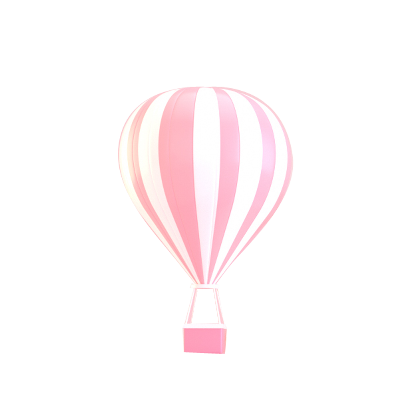 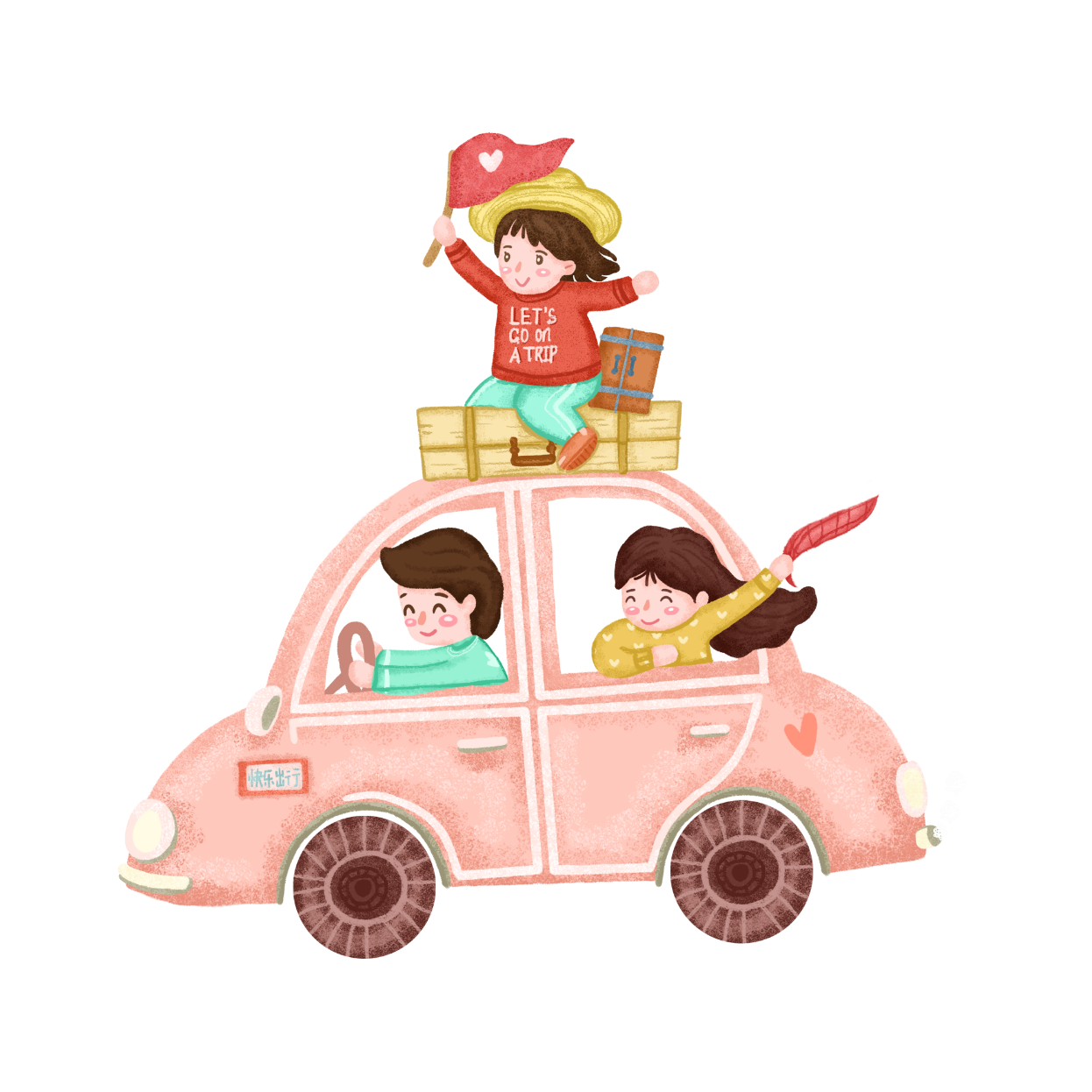 DẶN DÒ
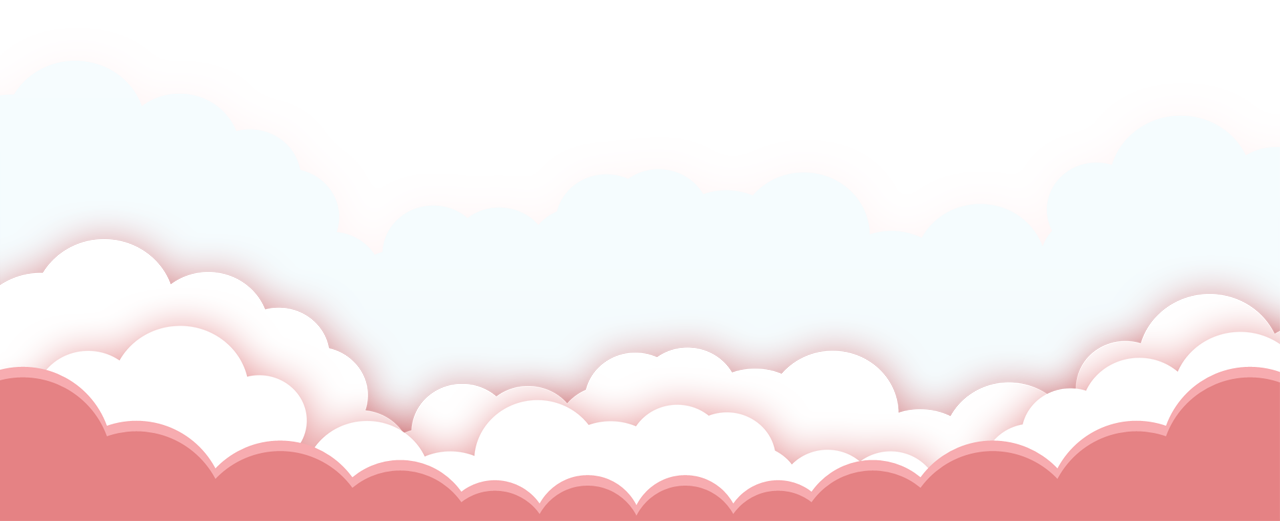 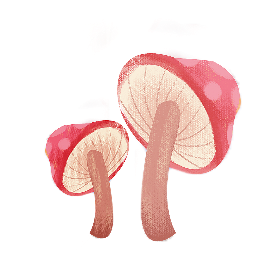 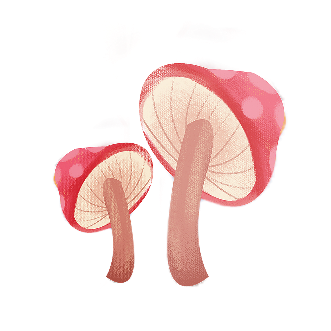 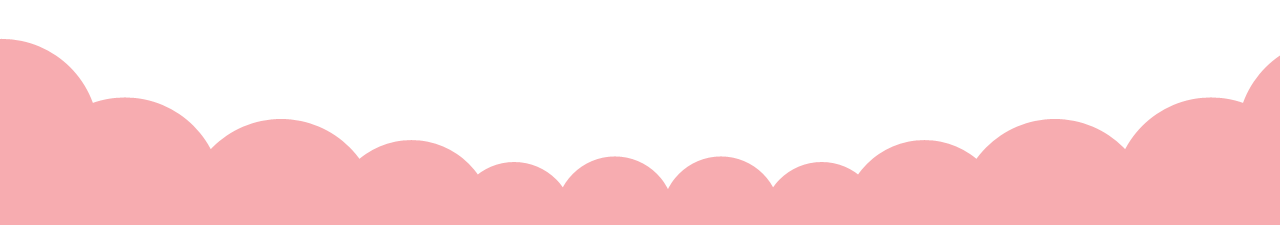 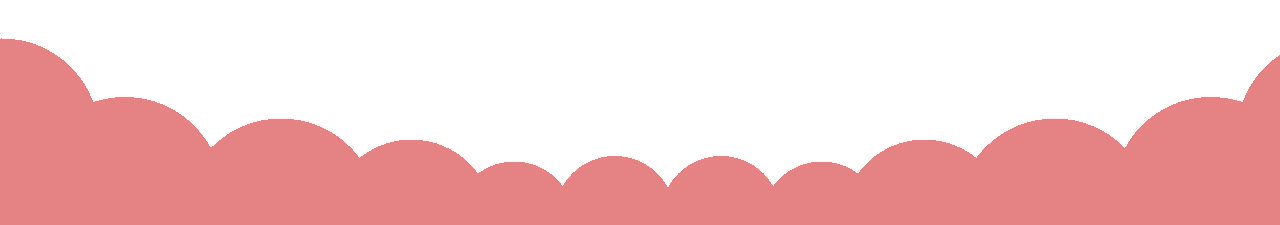 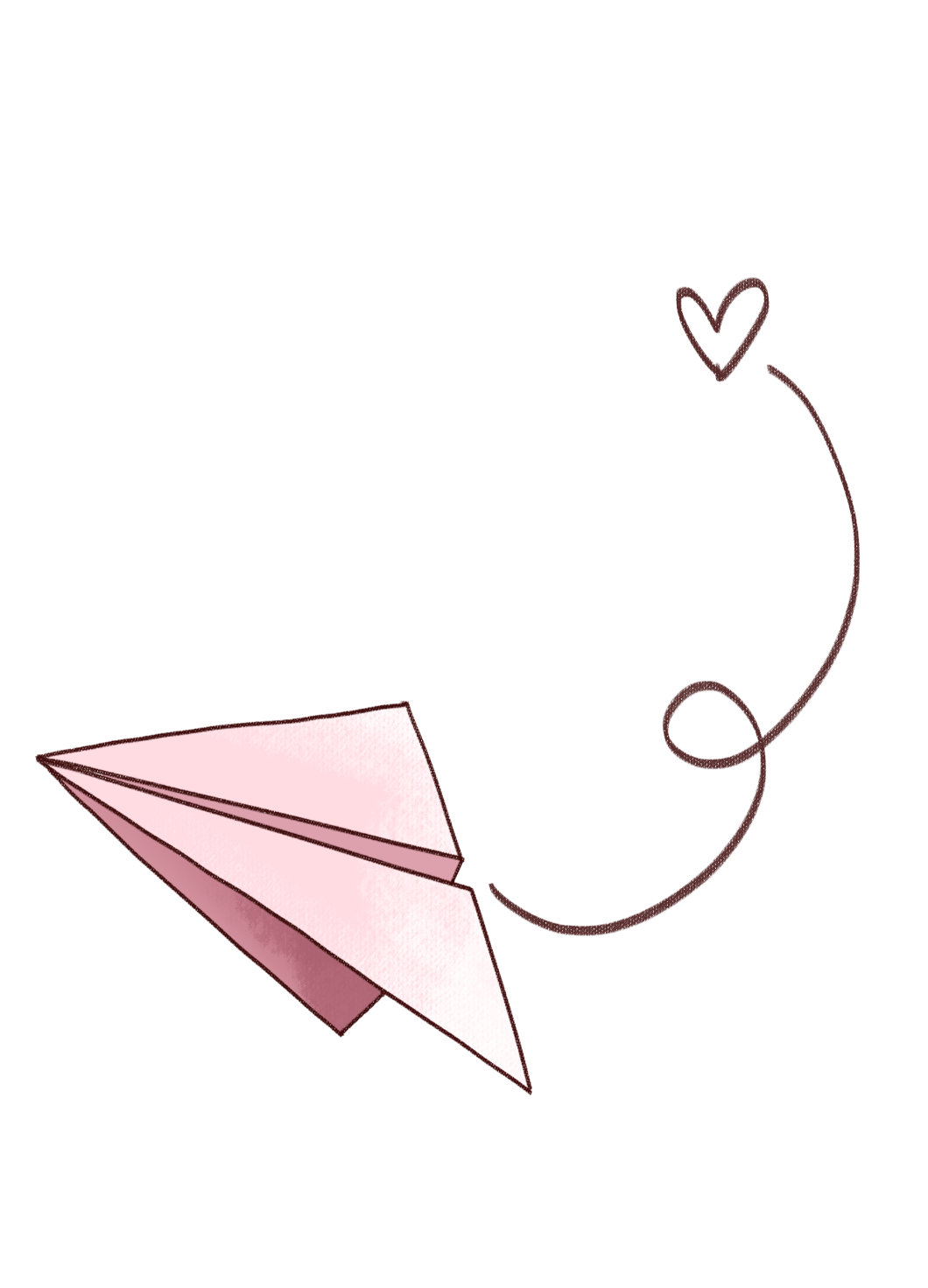 DẶN DÒ
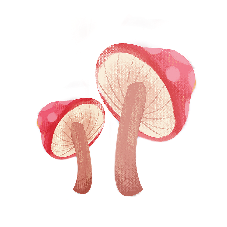 Hoàn thành 
bài tập
Chuẩn bị
 bài sau
Măng Non
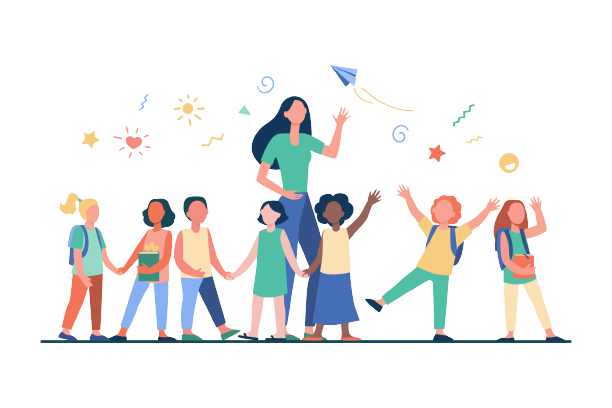 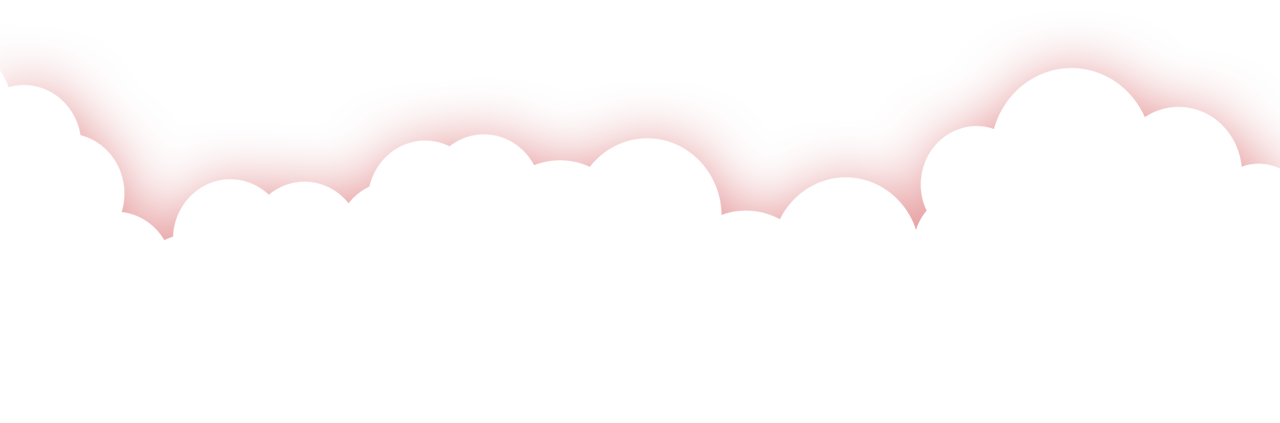 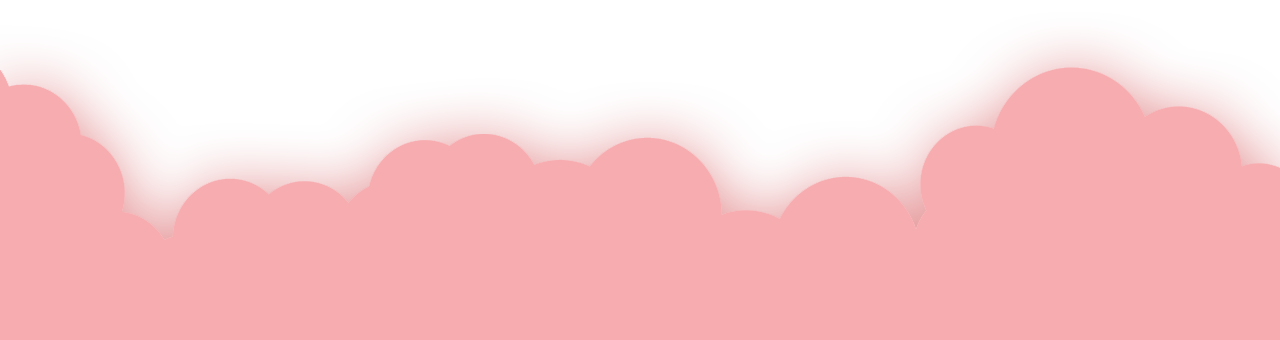 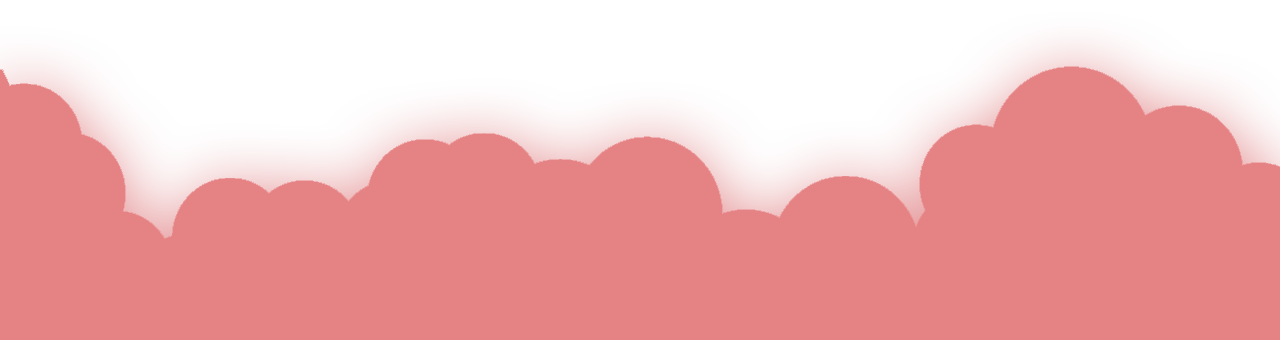 CHÚC CÁC CON HỌC TỐT!